Теорія мас
Метою викладання навчальної дисципліни “Теорія мас” є вивчення студентами реального функціонування мас, масових явищ та масової поведінки в сучасному соціумі, соціологічних методів забезпечення дослідження діяльності мас й формування системного комплексу знань, навичок та вмінь по даному напрямку навчання.
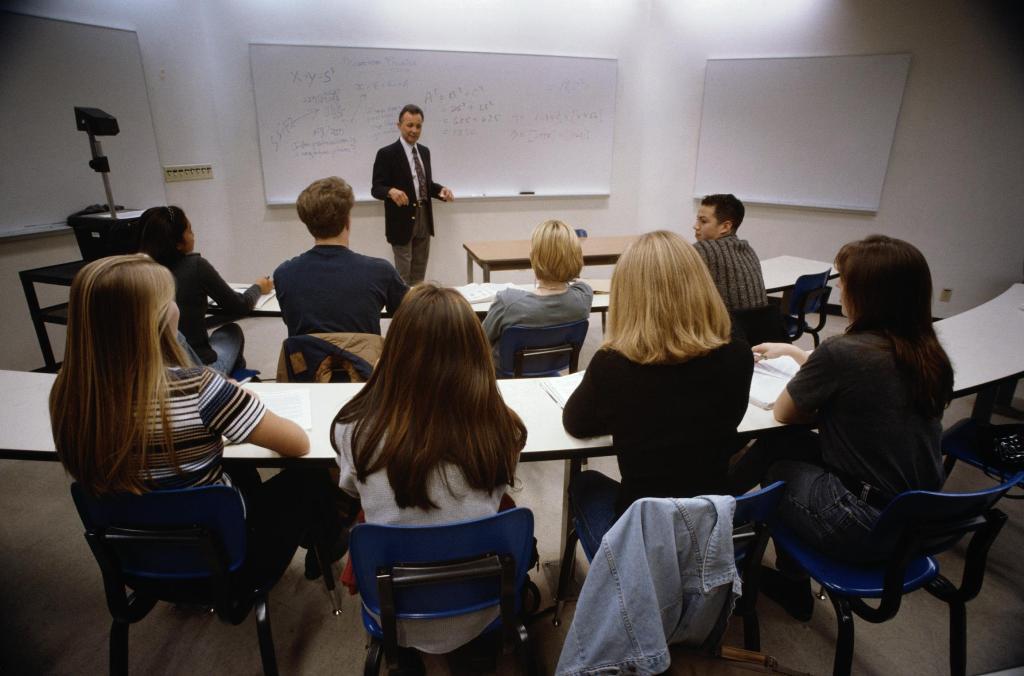 Основними завданнями вивчення дисципліни “Теорія мас” є: визначення структурних складових та сутнісних характеристик мас; аналіз різних методологічних підходів дослідження мас; ознайомлення зі специфічною природою масової комунікації; поглиблення розуміння системності як важливої ознаки масових явищ та масової поведінки у сьогоденні; закріплення розуміння функціональних особливостей засобів масової комунікації та їх ролі у житті сучасної людини і соціуму
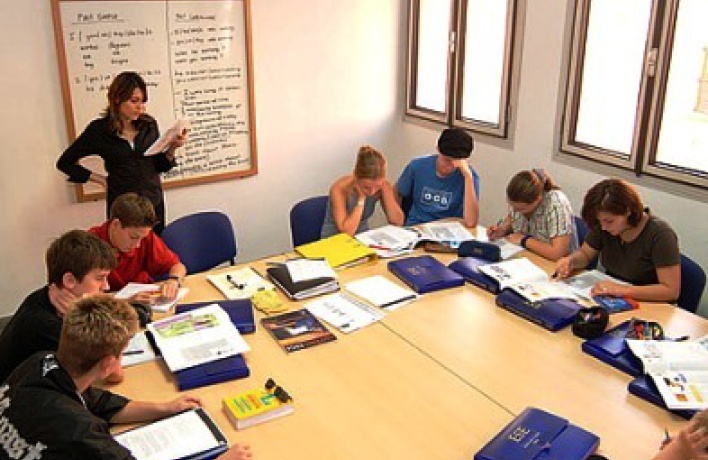 Згідно з вимогами освітньо-професійної програми студенти повинні:
знати :
ключові поняття і терміни соціології мас; 
сутність сучасних соціологічних концепцій і теорій досліджень мас, етапи історико-генетичного розвитку масових настроїв; 
структурні складові формування та функціонування мас; 
місце, роль та значення масових явищ в соціально-політичному, економічному та культурно-релігійному просторі; 
сучасні методи дослідження масової поведінки.
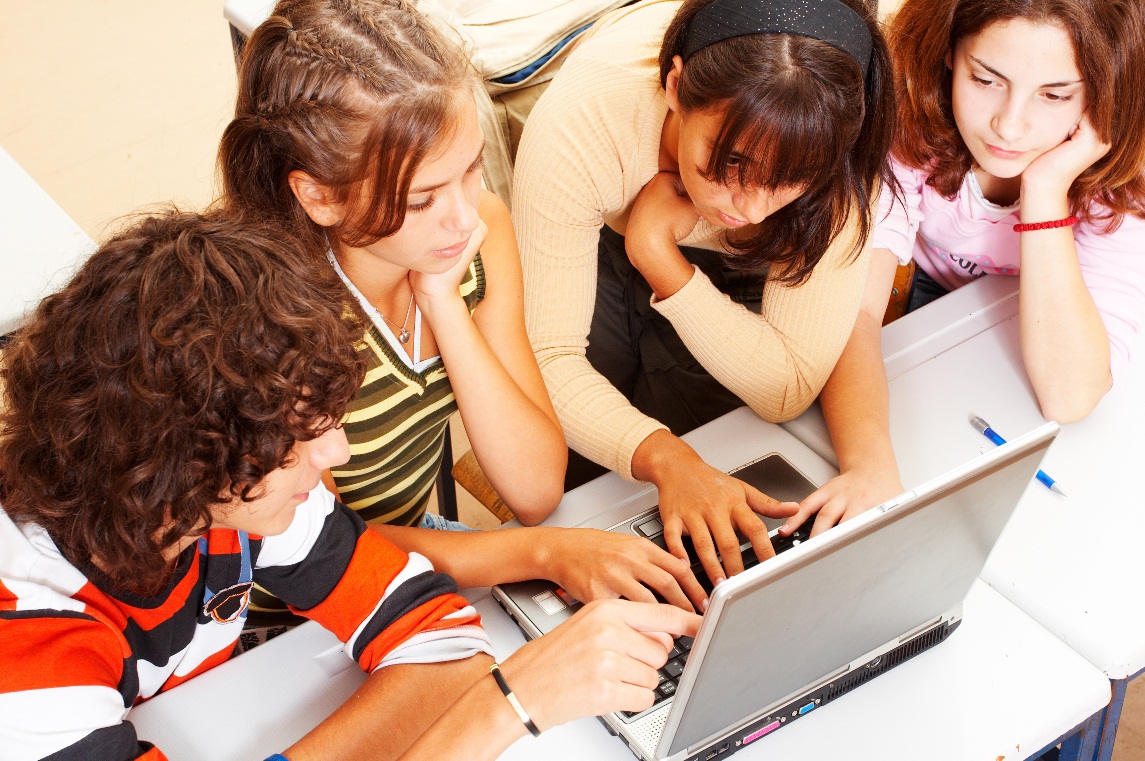 вміти : 
вести дискусії, організовувати проблемні групи з метою активізації засвоєного матеріалу; 
складати програму та розробляти інструментарій соціологічного дослідження мас; 
використовувати сучасні методи добору та аналізу інформації стосовно досліджень масових явищ; 
застосовувати різні кількісні та якісні соціологічні методи дослідження проявів масової поведінки; 
складати аналітичні записки та розробляти рекомендації за результатами досліджень; 
використовувати результати прикладних досліджень у політичній діяльності суб’єктів, процесах соціального управління та маркетингових програмах.
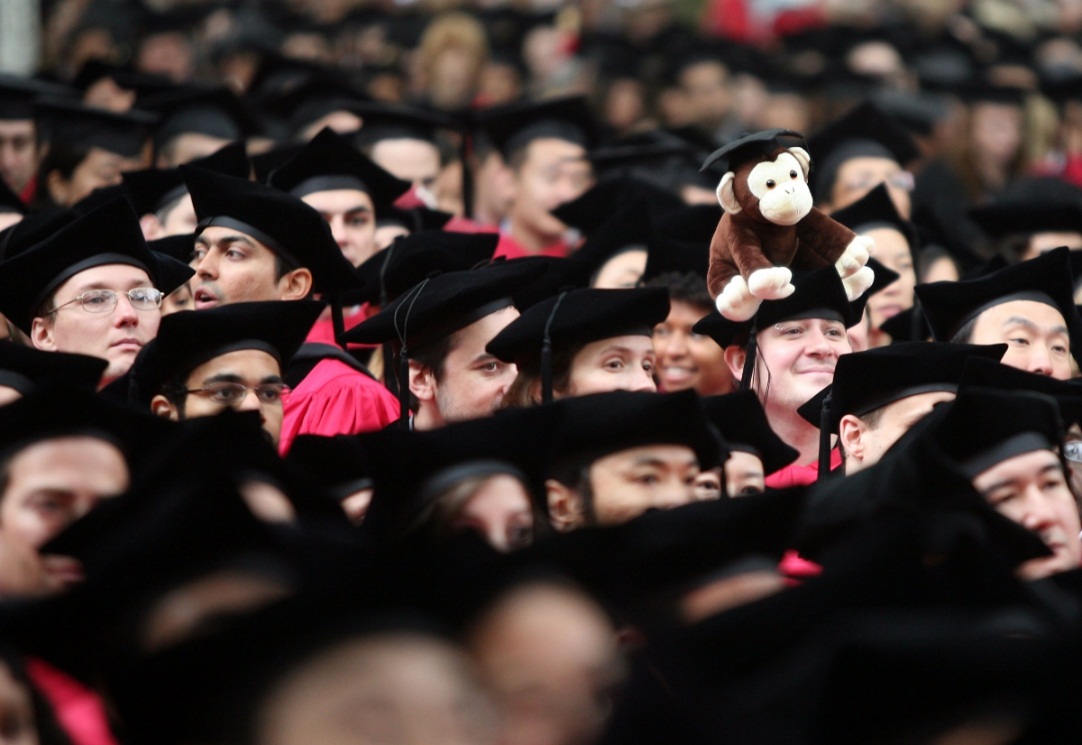